worst product designs
Why did they fail?
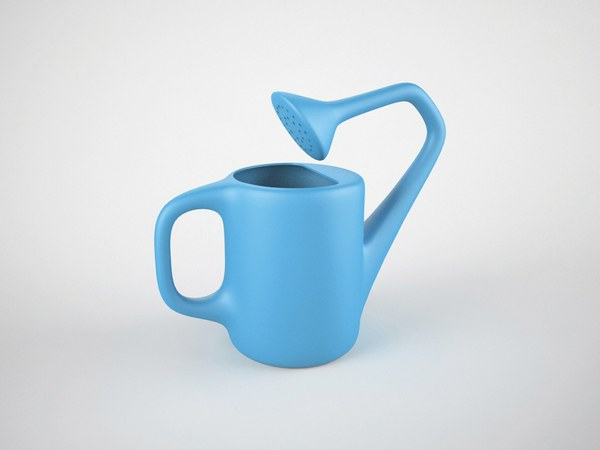 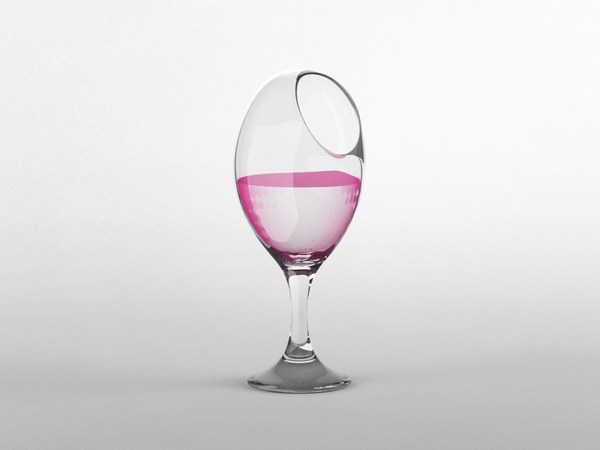 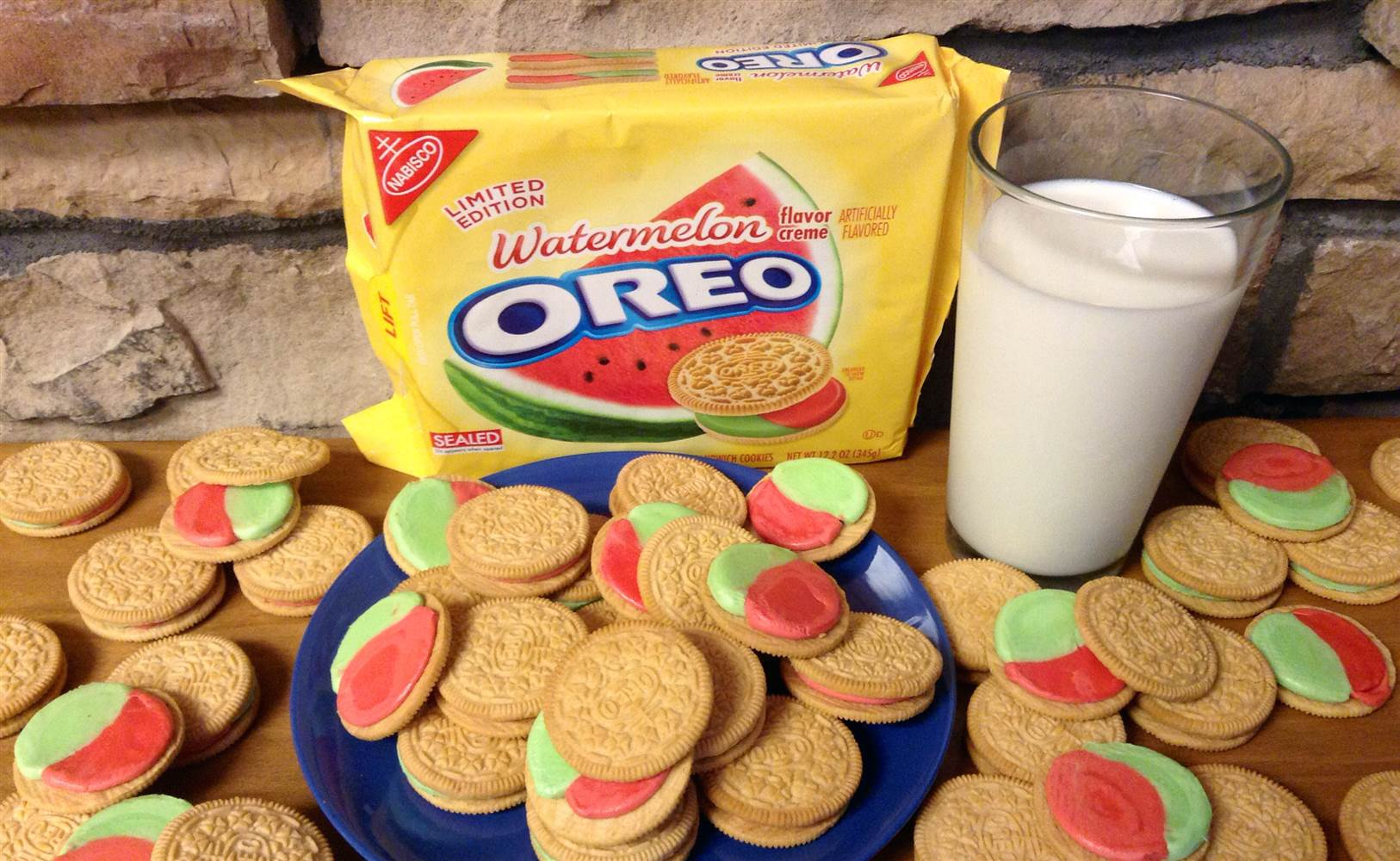 http://time.com/13549/the-10-worst-product-fails-of-all-time/
https://www.wired.com/2014/04/perfect-terrible-redesigns/#slide-1
The 10 Worst Product Fails of All Time
The larger the company, the greater its capacity for taking risks. 
While pouring millions of dollars into market research and advertising campaigns can lead to tremendous successes, such ventures can also be a formula for the most miserable failures.
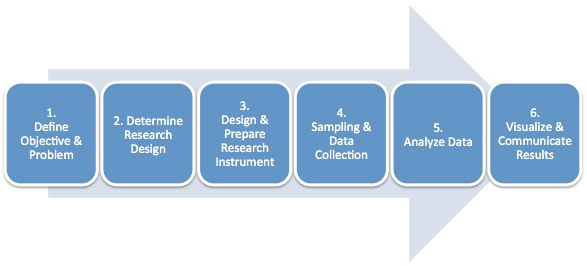 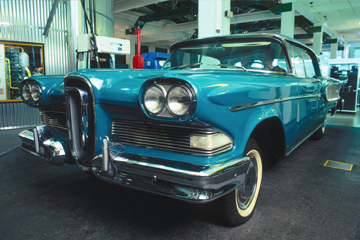 1. Edsel> Company: Ford
> Year released: 1957> Revenue yr. released: $4.6 billion
Released on “E-Day — with “E” standing for experimental — the Edsel was Ford’s attempt to offer a higher-end, mid-sized vehicle for consumers looking to upgrade. The car was named after Edsel B. Ford, the company’s former president and Henry Ford’s only son, who died in 1943. The Edsel cost Ford at least $350 million, which in today’s dollars is equal to roughly $2.9 billion. Ford promoted the car aggressively with expensive teaser ads, which may have gone too far in raising consumer expectations. A Teletouch pushbutton transmission and the Edsel’s electronic controls in particular were said to be revolutionary. Unfortunately, the new features were unreliable. The car was also quite expensive, ranging from $2,500 for the Edsel Pacer 4-door sedan to $3,766 for the 2-door convertible. This may have been difficult during a steep economic downturn — sales were down in 1957 for many other car companies, including Buick, Mercury, Dodge, and Pontiac. After four model years Ford stopped producing the Edsel.
http://auto.howstuffworks.com/why-the-ford-edsel-failed.htm
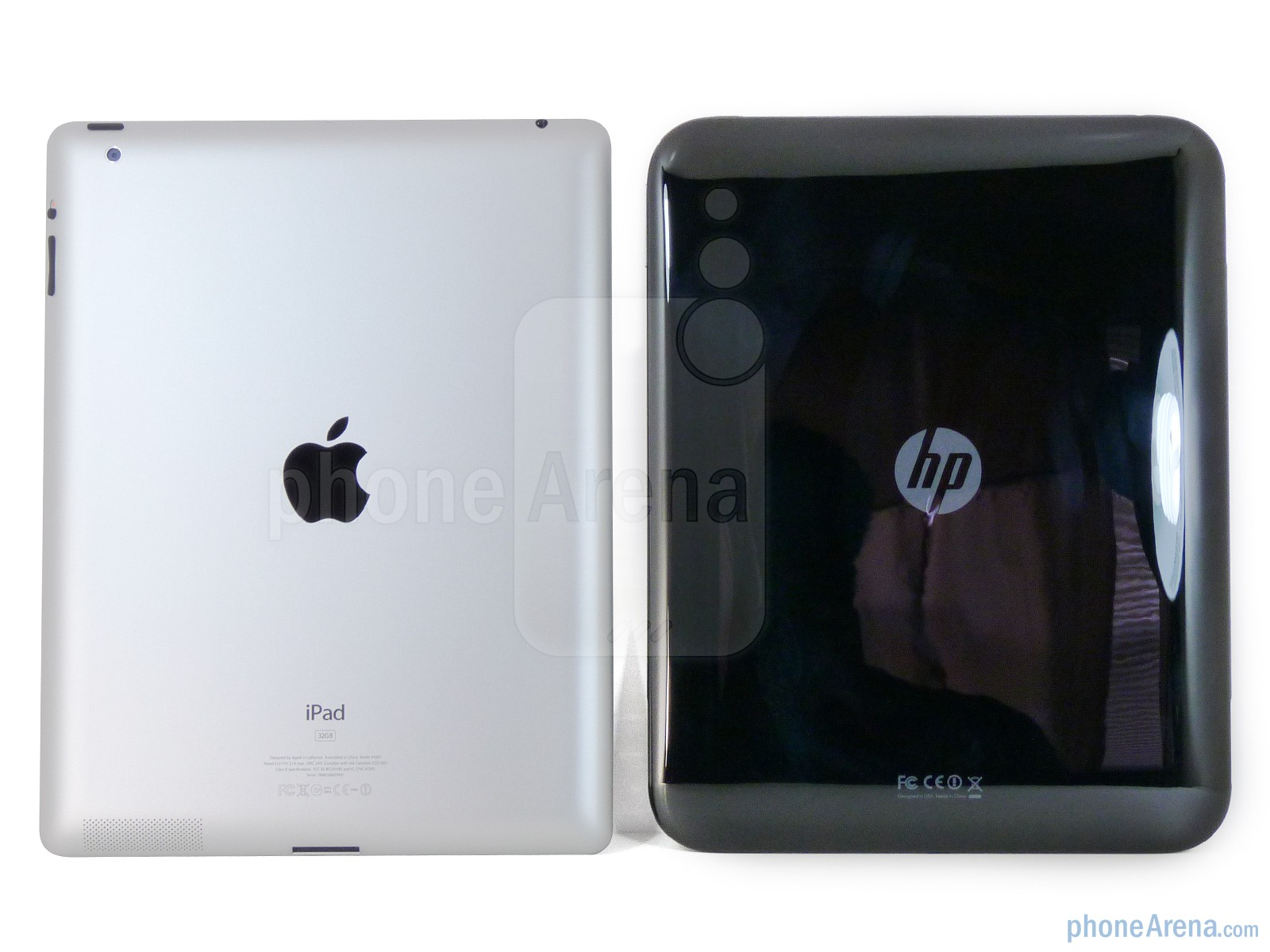 2. TouchPad> Company: Hewlett Packard
> Year released: 2011> Revenue yr. released: $126.0 billion
Introduced in July 2011, the TouchPad was Hewlett Packard’s attempt to compete with Apple’s iPad. With powerful video capability and impressive processing speeds, the TouchPad was widely anticipated to be among the only products that could give Apple a run for its money. Despite large scale press events and promotions, the HP TouchPad was a colossal failure and was discontinued almost immediately. As a result of the TouchPad’s failure, the company wrote off $885 million in assets and incurred an additional $755 million in costs to wind down its webOS operations, ending all work on the TouchPad’s failed operating system. Since then, HP has continued to struggle to maintain its edge in the PC market. The once-dominant PC company is in the midst of a multi-year turnaround plan. While the plan may have recently begun to bear fruit, investors remain cautious.
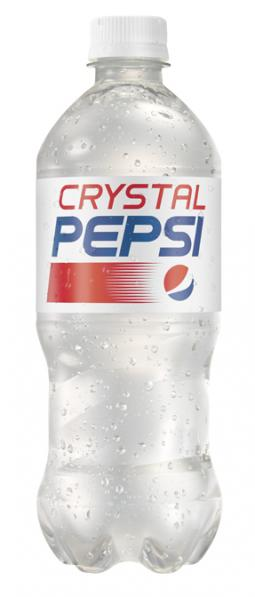 3. Crystal Pepsi> Company: PepsiCo
> Year released: 1992> Revenue yr. released: $19.8 billion
In 1992, PepsiCo attempted to enter the then-flourishing “new-age beverages” market with its clear, caffeine-free Crystal Pepsi. The company promoted the product as a healthy and pure diet beverage. Its $40 million advertising campaign included permission to use Van Halen’s hit song Right Now in TV advertisements. Market tests at the time gave Crystal Pepsi such a positive outlook that Coca-Cola released Tab Clear to compete with it. While sales over the first year were a strong $470 million, many of the purchases were likely due to curiosity. Not only were consumers not convinced by Pepsi’s health angle, but many cola-drinkers expected a darker beverage. Also hurting Crystal Pepsi’s popularity: to many consumers it tasted just like original Pepsi.
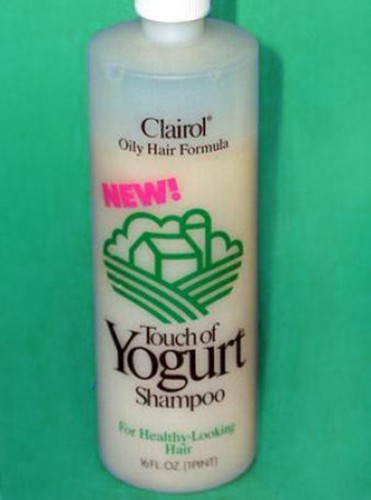 4. Clairol Touch of Yogurt Shampoo> Company: Procter & Gamble
> Year released: 1979> Revenue yr. released: $8.1 billion
Yogurt and other cultured dairy products may actually be beneficial for your hair. Like many companies, P&G began emphasizing the natural ingredients in its products in the 1970s to answer the overall “back to nature” movement of the time. It was common for many shampoos to contain a variety of natural ingredients, including honey, various herbs, and fruits. When Clairol, a subsidiary of P&G, released its Touch of Yogurt Shampoo in 1979, however, customers did not take to associating dairy with a hair product. The product was also confusing to some. There were a number of cases of people mistakenly eating it and getting sick as a result. Surprisingly, Touch of Yogurt was not Clairol’s first failed foray into milk-based hair products — three years earlier it had attempted to market a shampoo called the “Look of Buttermilk.” Both sold poorly and are no longer available in the U.S.
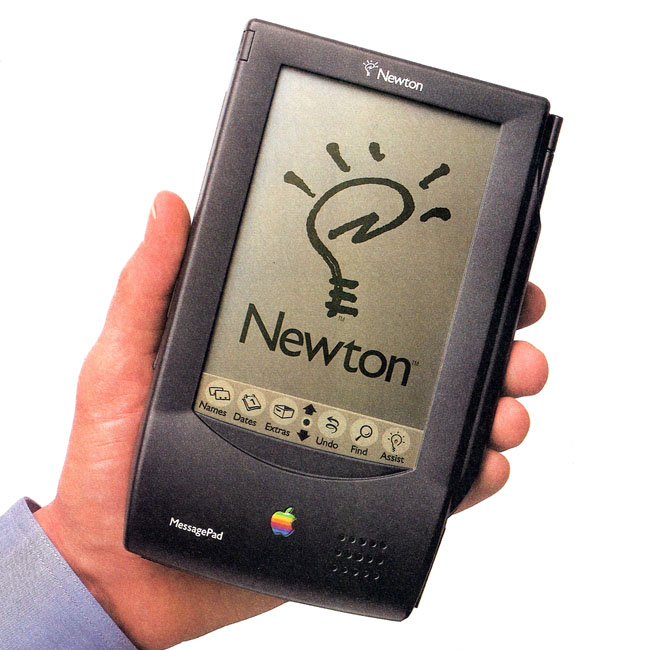 9. The Newton MessagePad> Company: Apple
> Year released: 1993> Revenue yr. released: $6.3 billion
Apple’s Newton MessagePad was one of the first products to offer basic computing functions in a handheld device. Its technology was revolutionary for its time. The Newton was met with excitement and favorable reviews, noting its futuristic look and processing power. But the Newton failed to catch on, and was eventually discontinued in 1998. Steve Capps, head of product development at the time, explained that the Newton’s handwriting feature doomed the product. Handwriting recognition was meant to be the main selling point, but it didn’t work properly during the initial release. The device was also ridiculed in the news for essentially replacing an inexpensive paper notebook with a $700 computer.
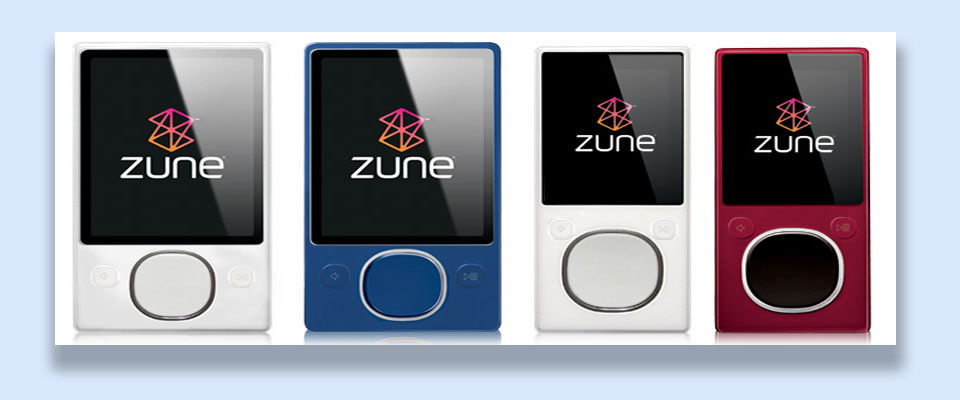 8. Zune> Company: Microsoft
> Year released: 2006> Revenue yr. released: $39.8 billion
Both the Zune and its upgraded sequel the Zune HD ultimately failed to compete with Apple’s already well-established iPod brand. Even without various performance issues plaguing the device — at the beginning of 2009, thousands of Zunes froze due to software glitches — the Zune would have had difficulty competing with the iPod. Shortly before its release, Wired Magazine argued that Microsoft’s PlayForSure digital music format would be clumsy due to unnecessary and poorly implemented security measures. There was also a sentiment among reviewers that the Zune could never be as cool as the iPod. With its initial $9 million ad campaign, according to NPD, Microsoft was able to capture only 10.8% of the relevant segment, versus Apple’s intimidating 86.1% market share as of 2006. After dismal results, Microsoft would nearly double its advertising investment, but without success. As a result, Microsoft’s Entertainment and Devices division lost $1.3 billion in 2006, and then a further $1.9 billion in 2007. Today, Microsoft has virtually abandoned the Zune MP3 player, as well as the Zune brand.